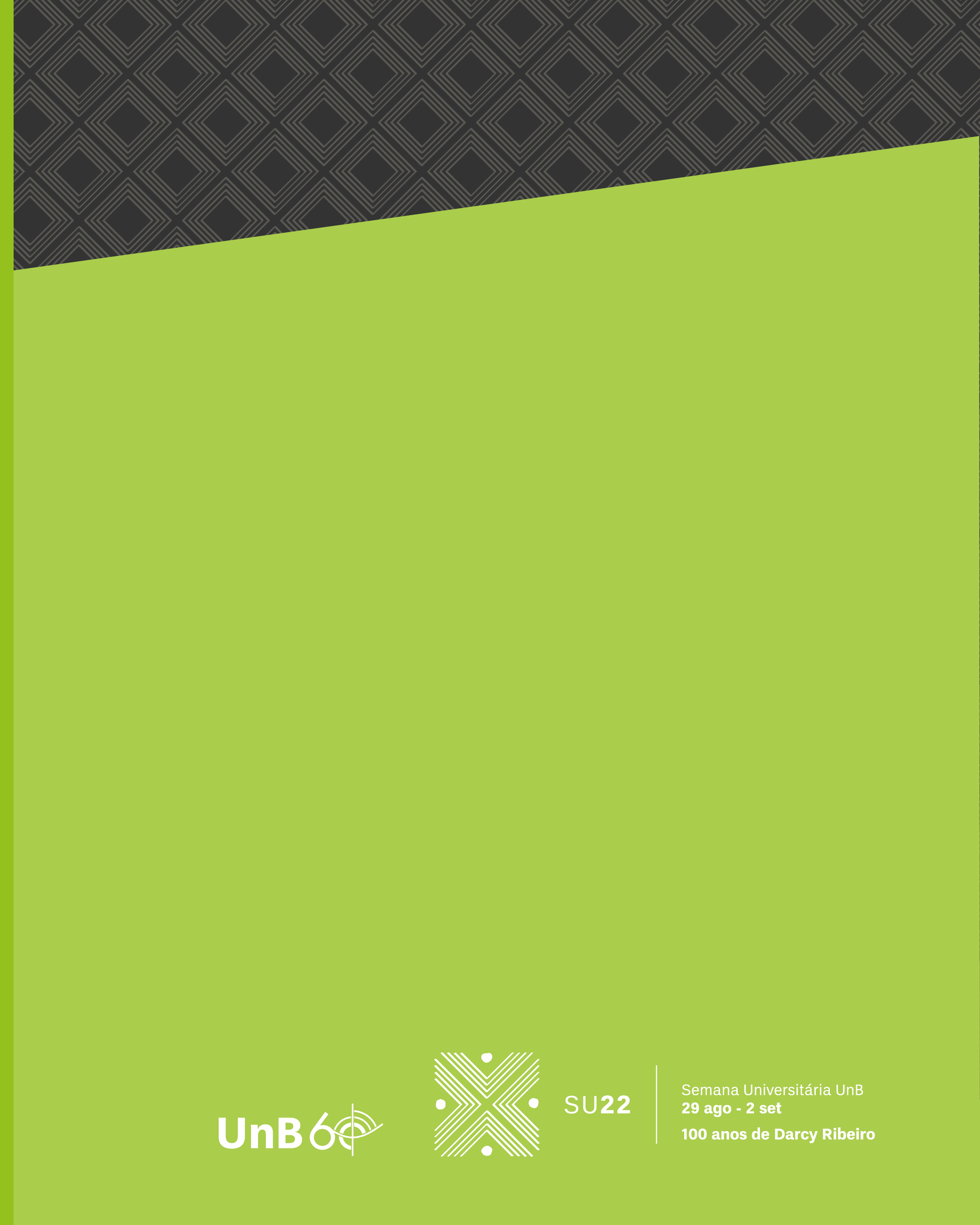 XX ago/set | XXh
Digitar o local da atividade
ESCREVER O TÍTULO DA ATIVIDADE NESTE ESPAÇO 
Subtítulo da atividade
PARTICIPANTES
Nome do Convidado/a
Nome do Convidado/a
Nome do Convidado/a
Nome do Convidado/a
Nome do Convidado/a

MEDIAÇÃO
Nome do Convidado/a
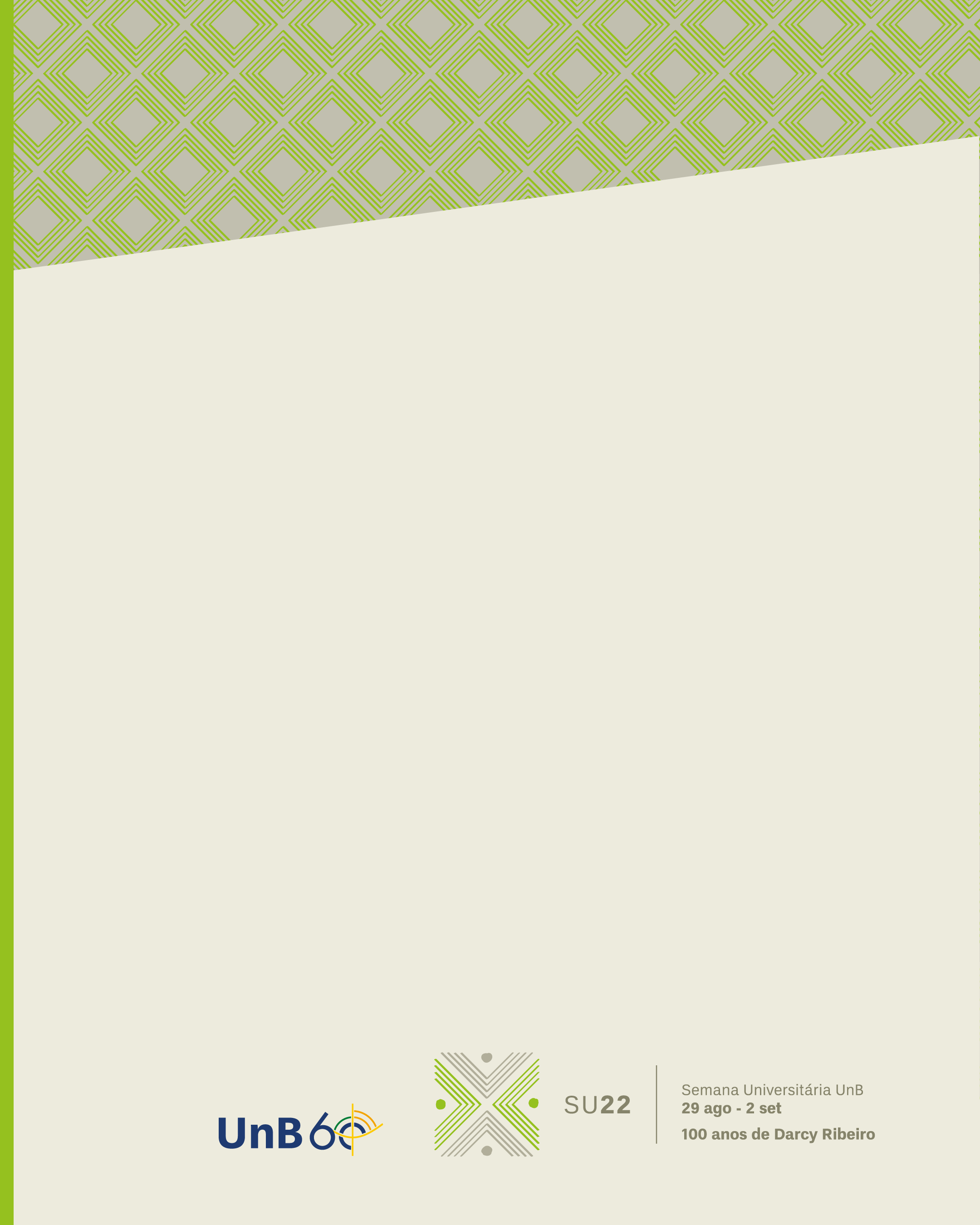 XX ago/set | XXh
Digitar o local da atividade
ESCREVER O TÍTULO DA ATIVIDADE NESTE ESPAÇO 
Subtítulo da atividade
PARTICIPANTES
Nome do Convidado/a
Nome do Convidado/a
Nome do Convidado/a
Nome do Convidado/a
Nome do Convidado/a

MEDIAÇÃO
Nome do Convidado/a
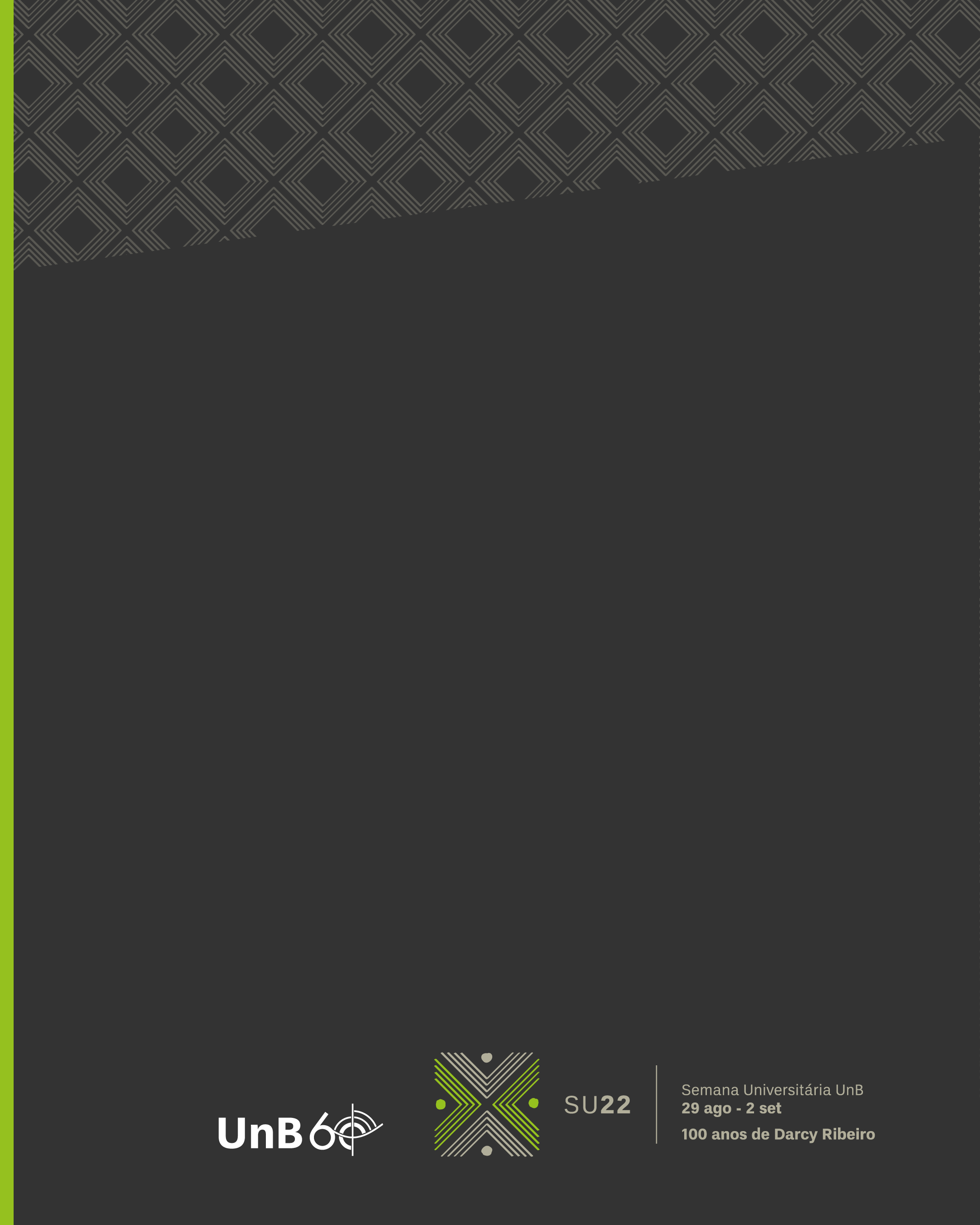 XX ago/set | XXh
Digitar o local da atividade
ESCREVER O TÍTULO DA ATIVIDADE NESTE ESPAÇO 
Subtítulo da atividade
PARTICIPANTES
Nome do Convidado/a
Nome do Convidado/a
Nome do Convidado/a
Nome do Convidado/a
Nome do Convidado/a

MEDIAÇÃO
Nome do Convidado/a
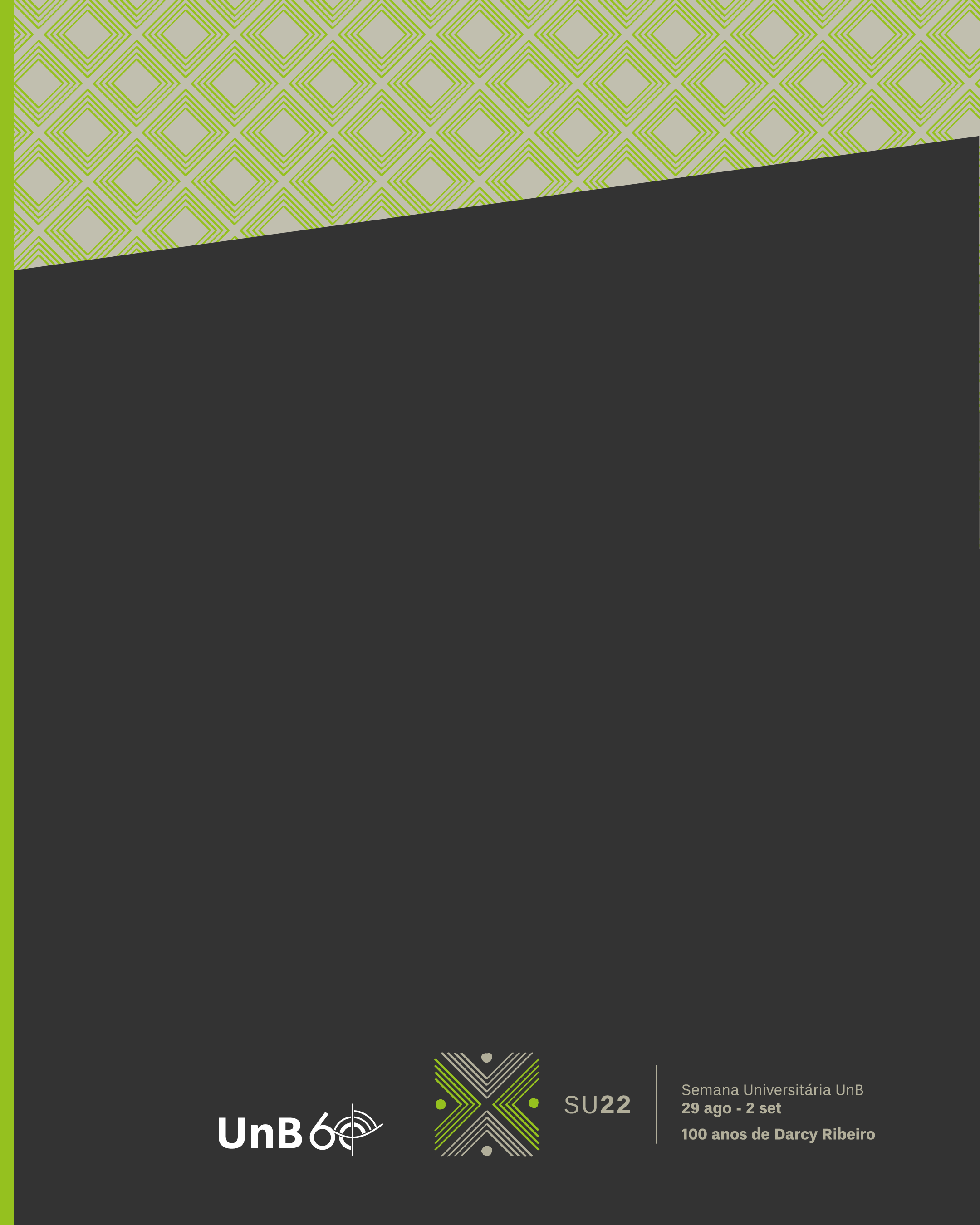 XX ago/set | XXh
Digitar o local da atividade
ESCREVER O TÍTULO DA ATIVIDADE NESTE ESPAÇO 
Subtítulo da atividade
PARTICIPANTES
Nome do Convidado/a
Nome do Convidado/a
Nome do Convidado/a
Nome do Convidado/a
Nome do Convidado/a

MEDIAÇÃO
Nome do Convidado/a
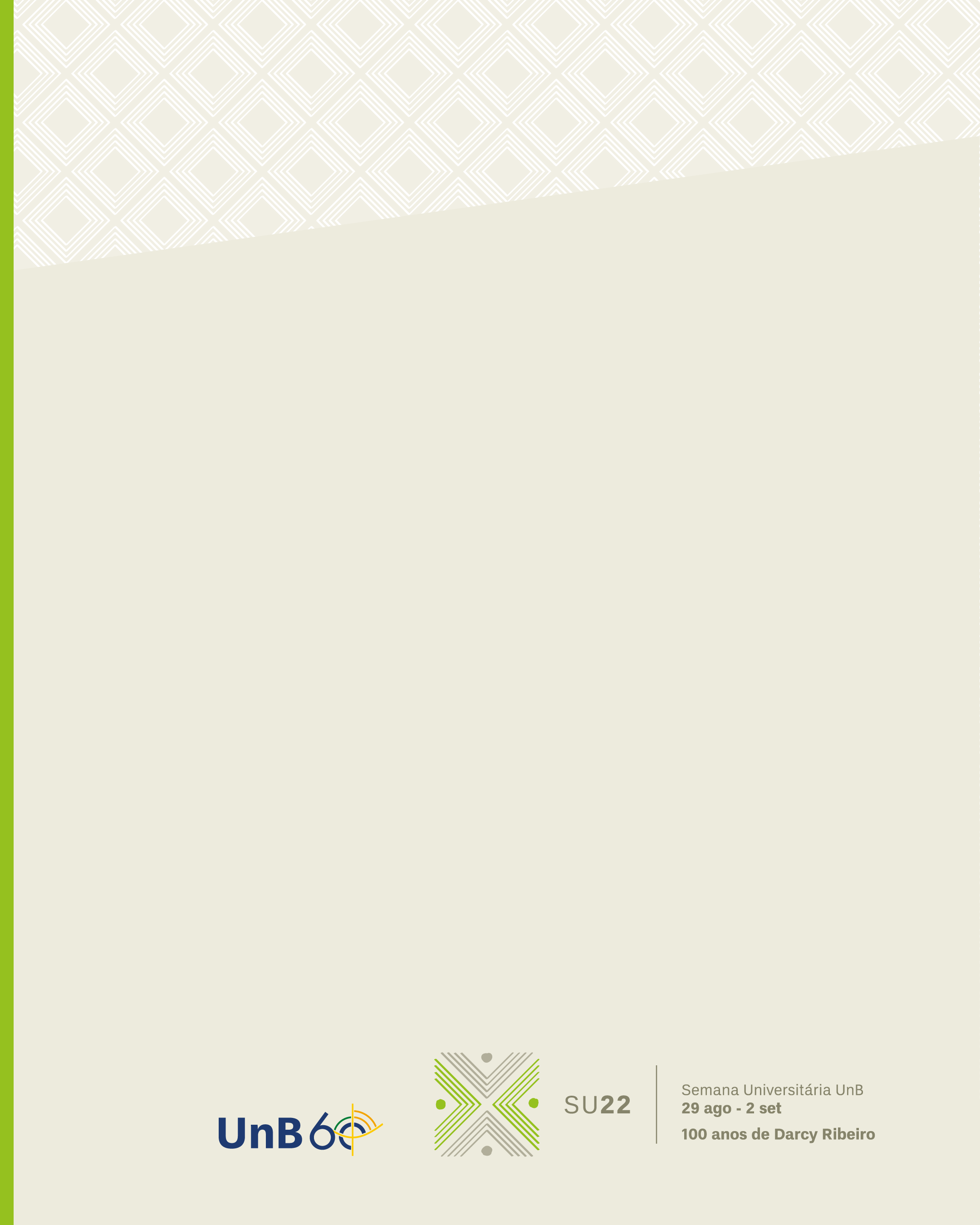 XX ago/set | XXh
Digitar o local da atividade
ESCREVER O TÍTULO DA ATIVIDADE NESTE ESPAÇO 
Subtítulo da atividade
PARTICIPANTES
Nome do Convidado/a
Nome do Convidado/a
Nome do Convidado/a
Nome do Convidado/a
Nome do Convidado/a

MEDIAÇÃO
Nome do Convidado/a